Introduction to Neural Networks
Holger Wittel
1
Outline
Motivation
Neural Networks & Topologies
Perceptron
Multi-layered networks
Training
Time dependence

Neural Networks for Filters 
Example usages

Summary
2
Motivation
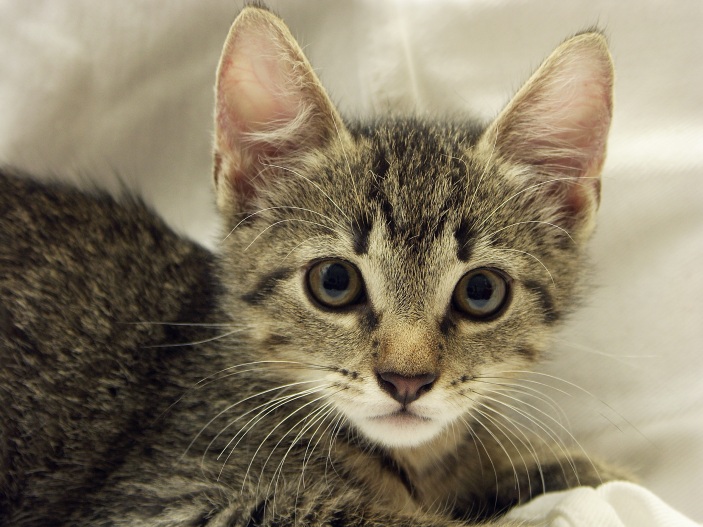 Computers are fast, still certain tasks are difficult for them
Your brain took ~100 cycles (0.1s) to classify the picture as ‘cat‘, what can your computer do in 100 cycles?
Table taken from: D.Kriesel: Neuronal Netze, http://www.dkriesel.com/_media/science/neuronalenetze-en-zeta2-2col-dkrieselcom.pdf
3
A real Neuron
Dendrite
Axon terminal
Node of Ranvier
Soma
Axon
Schwann 
cell
Myelin sheath
Nucleus
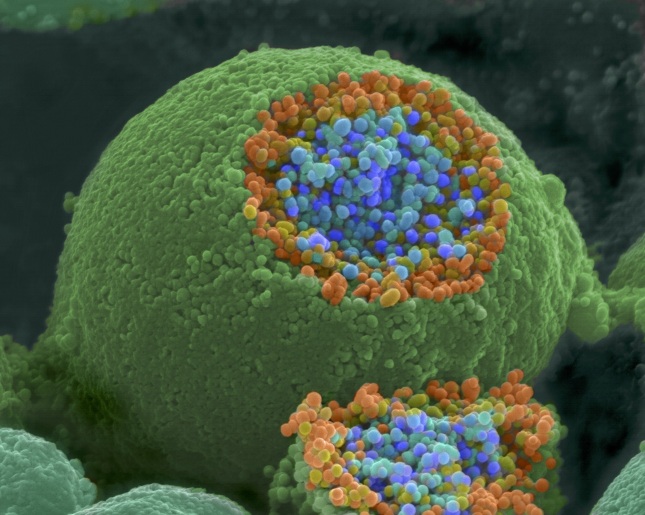 SEM image of a neuron, cut open to show sacks of neurotransmitters
Images: 	http://en.wikipedia.org/wiki/Neuron
	http://www.cellimagelibrary.org/images/214
4
Neuron Model
Input1
weight w1
weight w2
Input2
response
function
Out = resp(Σ inputi · wi)
.....
weight wi
Inputi
5
The Perceptron / Input Neurons
Output  sigmoid →  use for classification
The magic happens in the connections & weights!
Input neurons
Output neurons
weight w1
weight w2
Output =response(Σ inputi · wi)
6
The Bias Neuron
No inputs, constantly outputs bias
Often omitted in drawings
Implement as input neuron
Input neurons
Output neurons
weight w1
weight w2
weight w3
-1
7
Two-Layered Networks
Always linear, no processing
Response depends on desired output
Input layer
Output layer
w11
w12
w21
w22
...
...
8
History: OR / XOR
1958: Perceptron 
1969: Minsky & Papert:  Perceptron can only classify linearly separable data
This killed nearly all research	on NNs for the next 15 years
No XOR as popular example:
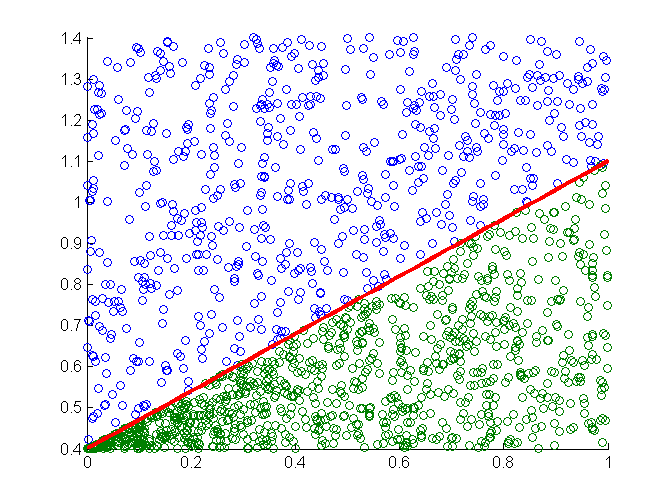 XOR
OR
1
1
0
1
0
1
9
Multi-layered Networks
Adding a middle (‘hidden‘) layer solves the problem!
At least one nonlinear layer 
A 3-layered perceptron can represent virtually anything!
-1
-1
10
Network Topologies
Feed forward network (fully connected)
with shortcuts
-1
-1
11
Network Topologies
Recurrent network 
with lateral connections
-1
-1
12
Network Topologies
Recurrent network 
with direct feedbacks
-1
-1
13
Network Topologies
Recurrent network 
with indirect feedback
-1
-1
14
Network Topologies
Fully connected network 
(omitted some connections)
15
Three-Layer Perceptron
We consider a 3-layer feed forward Perceptron
By far most used NN in practice
-1
-1
16
Training
How to determine the right connection weights?

Prepare training data set:  inputs & desired outputs
Optimize weights :
Backpropagation
Standard text book method
Gradient based
Useful for adaptive networks
May get stuck in local minimum
local minimum
Genetic algorithm
Biology inspired
Finds global minimum
May be slow
global minimum
17
Excurs: Genetic Algorithms
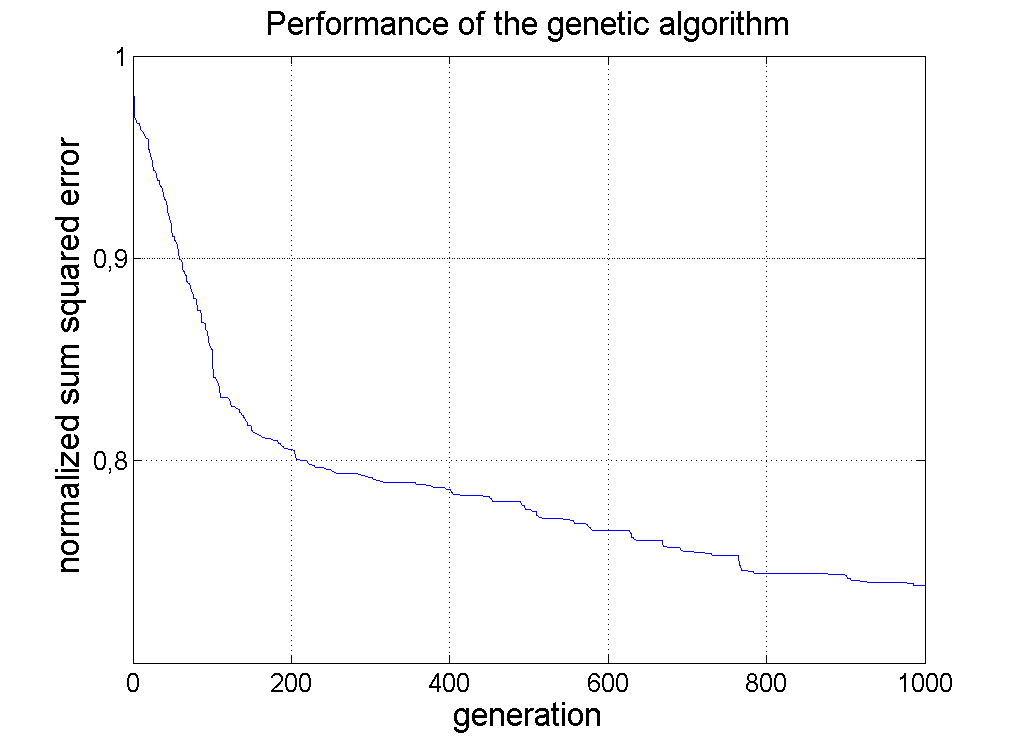 Start with random population

Evaluate each 			       	    individual & select best 

Make next generation:
Migration – copy best individuals
Mutation – copy best and randomly change some attributes 
Crossover – copy best and mix their attributes

Next Generation
18
Adding time-dependence
Until now the NNs cannot represent relationships in time, they need memory
Input (t)
output (t)
Input (t-1)
This is an IIR filter!
This is an FIR filter!
Input (t-2)
...
19
Uses of NNs
Pattern recognition:
Face recognition
Character recognition
Sound recognition

Predicting the future
Stock market
Weather

Signal processing
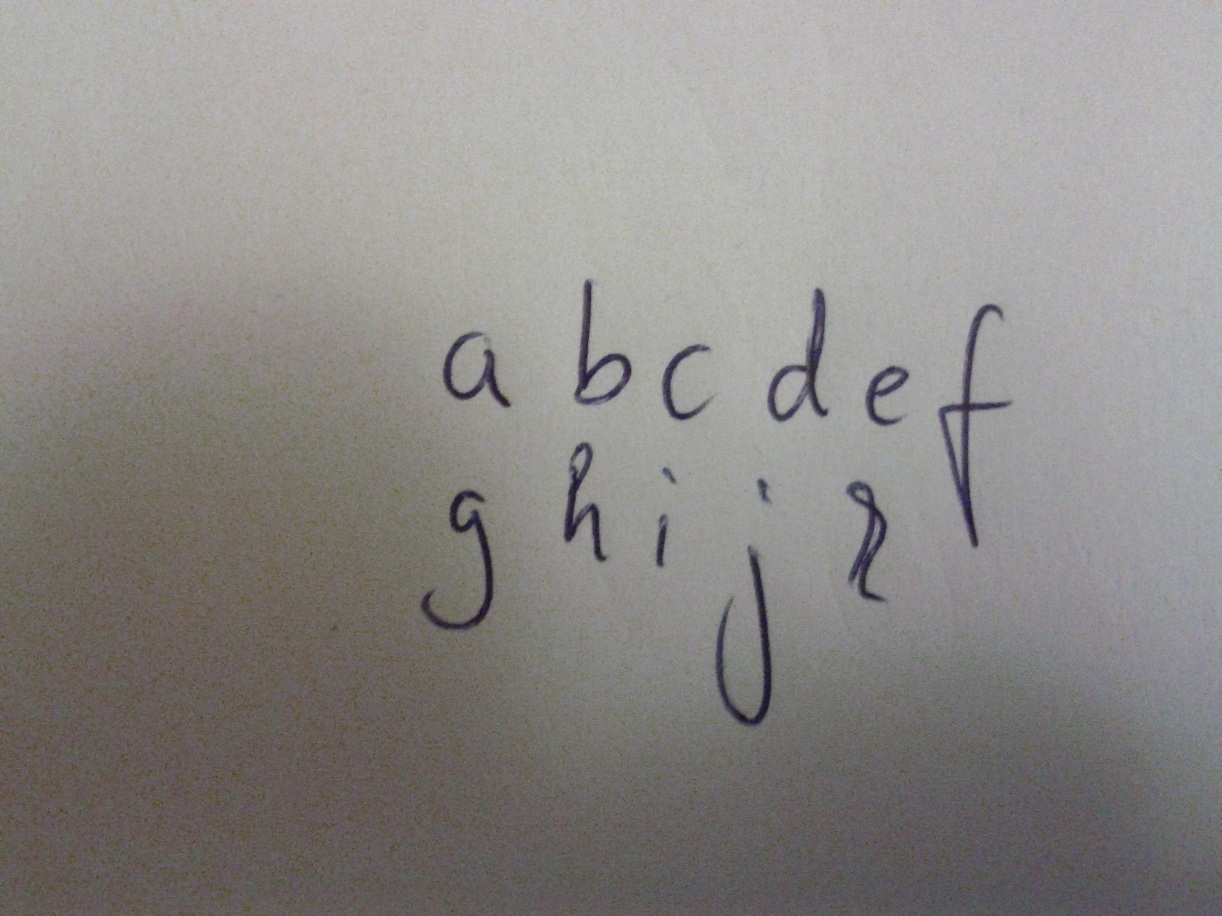 abcdef
ghijk
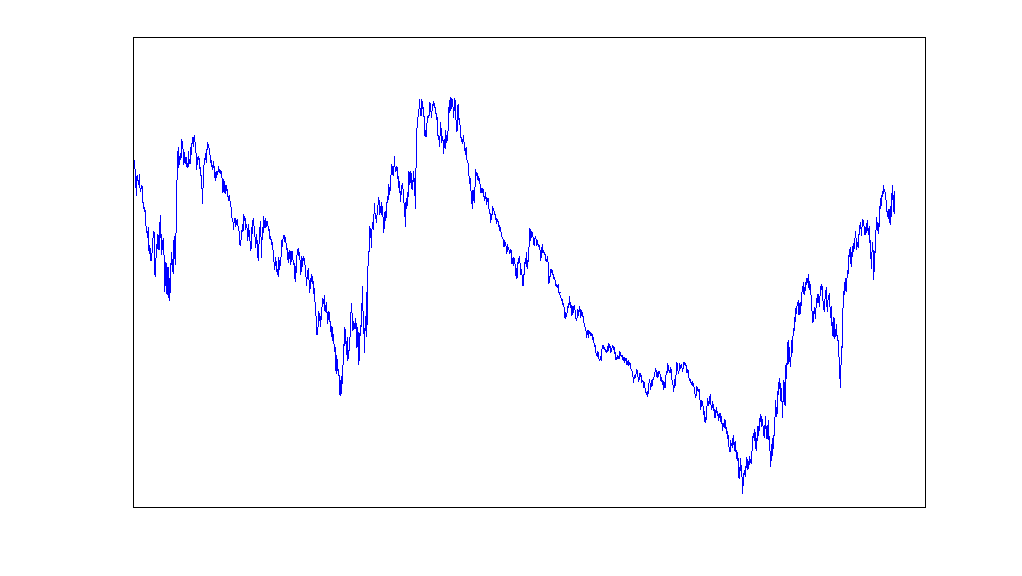 ?
DAX 2000 - today
20
Example: NETTALK
Written language → spoken language
Nontrivial problem: 
	pronounce ‘a‘ in  have, brave, read 


Simple Network:	 3-layer perceptron
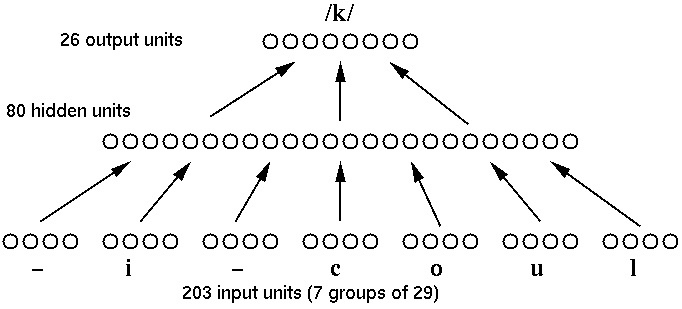 Reading a new text
After 10.000 words trained
Training
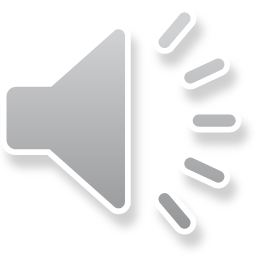 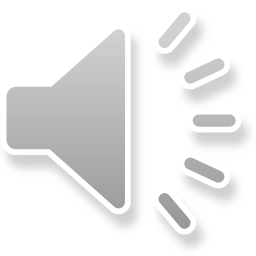 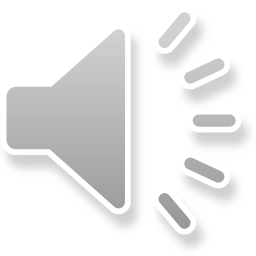 Ref: Sejnowsk, Rosenberg: ‘Parallel Networks that Learn to Pronounce English Text’, 
Complex Systems  1 (1987) 145-168
21
Seismic feed forward system
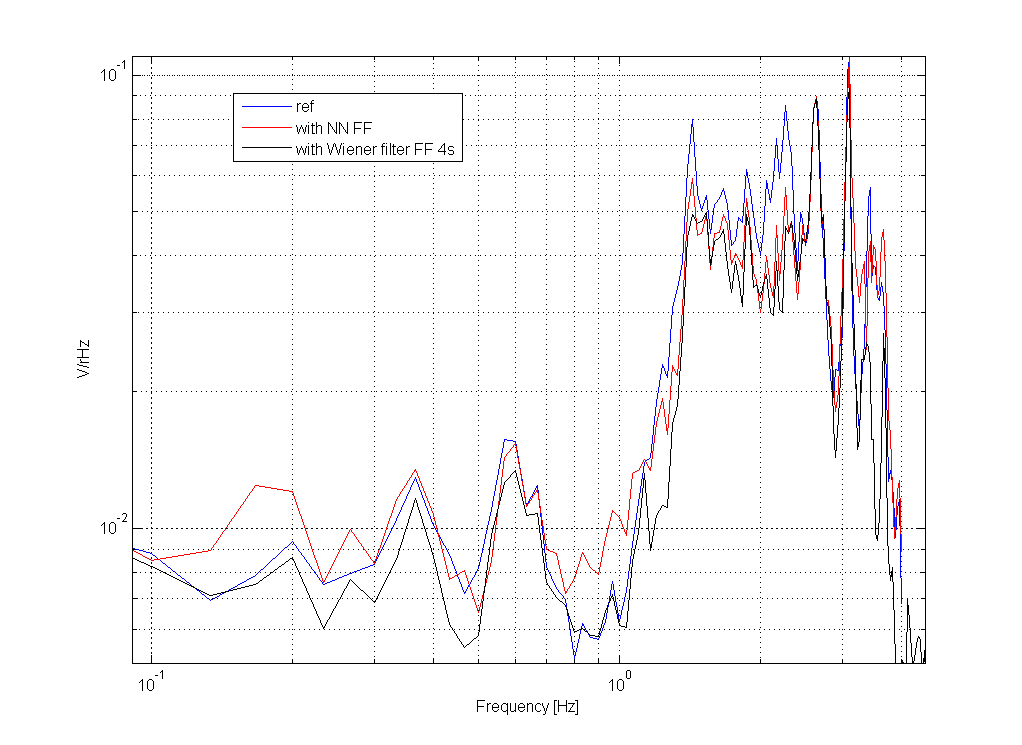 NN of your choice
Training with GA:
Inputs: Seismometer
Desired output: Interferometer channel, for example: michelson rotation
300 Generations, training time ~ mins
1 hidden neuron
22
Adaptive Filters
Arbitrary sine wave
Power in GEO, unlocked, flashing
23
24
Pitfalls
Creation:
Which type of network?
Number of neurons?
Number of layers?

Training:
Which algorithm for training?
When to stop training?
Does the training converge to the global optimum?
Training can take long
Make sure the NN doesn‘t memorize the training data and loses ability to generalize
25
Ideas for NNs
Automated classification	
Locklosses
Detector state

Filters
Nonlinear filters
Adaptive filters

Predict the future
Identify and characterize nonlinear couplings
Nonlinear noise projections
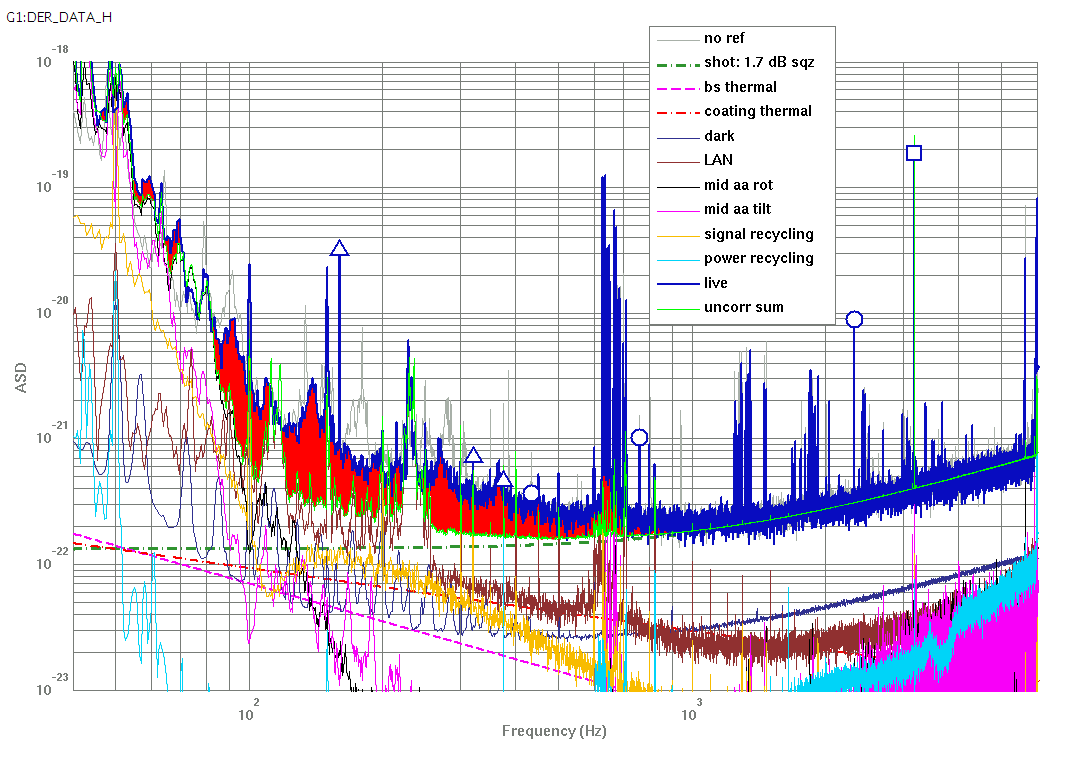 26
Summary
NNs can be used in many ways
Easy to implement

3-Layer perceptron can model (virtually) any function or coupling, even nonlinear couplings
NNs can be used as filters

Training can be an issue & time intensive
Computationally expensive for high frequency data

For linear coupling no advantage over ‘traditional‘ (Wiener) Filters
27
Thank you for your attention!
References:
http://dkriesel.com/science/neural_networks
Handbook of Neural Network Signal Processing, CRC Press
28
NARX
Nonlinear AutoRegressive network with eXogenous inputs
-1
-1
29
29
Nonlinear Noise Projections?
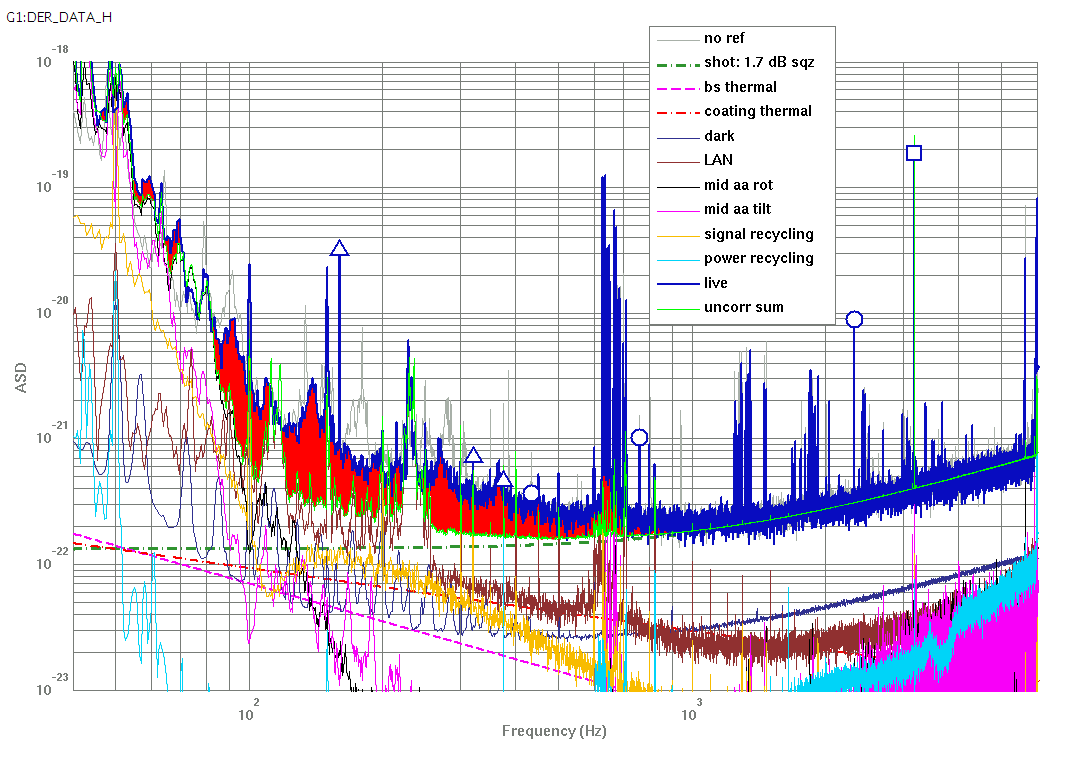 Unexplained noise
30